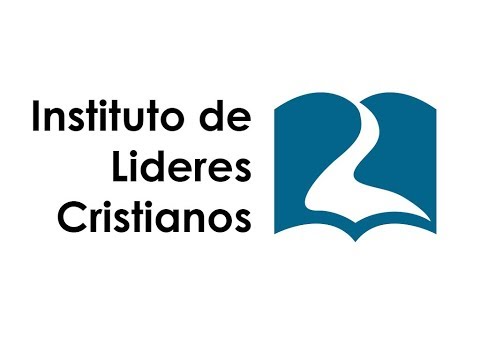 MINISTERIO JUVENIL
David Leví Orta Álvarez
La Gran Meta:
Madurez
Mateo 22:37-40NVI —“Ama al Señor tu Dios con todo tu corazón, con todo tu ser y con toda tu mente” —le respondió Jesús—. Este es el primero y el más importante de los mandamientos. El segundo se parece a este: “Ama a tu prójimo como a ti mismo”. De estos dos mandamientos dependen toda la ley y los profetas.
Mateo 28:19-20NVIPor tanto, vayan y hagan discípulos de todas las naciones, bautizándolos en el nombre del Padre y del Hijo y del Espíritu Santo, enseñándoles a obedecer todo lo que les he mandado a ustedes. Y les aseguro que estaré con ustedes siempre, hasta el fin del mundo.
1. Adoración: “Amarás al Señor tu Dios con todo lo que eres”2. Servicio: “Amarás a tu projimo como a ti mismo”3. Evangelismo: “Vayan y hagan discípulos4. Discipulado: “Bautizándolos en el                         nombre del Padre, Hijo y Espíritu Santo, enseñándoles a obedecer”
Adoración
Adoración
AMAR a Dios
Adoración
AMAR a Dios 
Quién es Dios
Adoración
AMAR a Dios 
Quién es Dios
Rendirnos continuamente y enteramente a Dios
Servicio
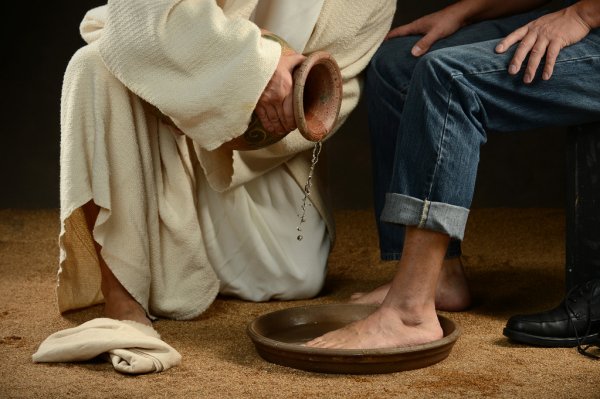 Servicio
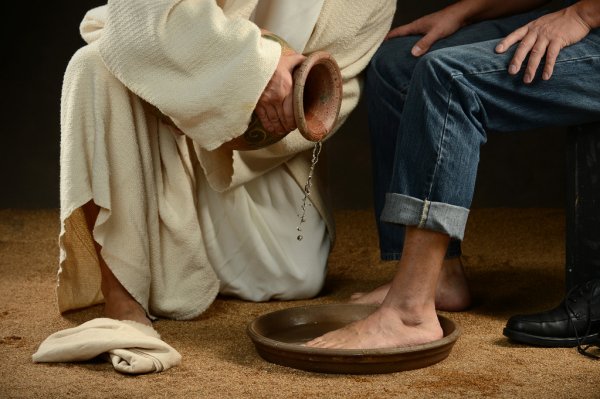 Consecuencia directa de                                            amar a Dios
Servicio
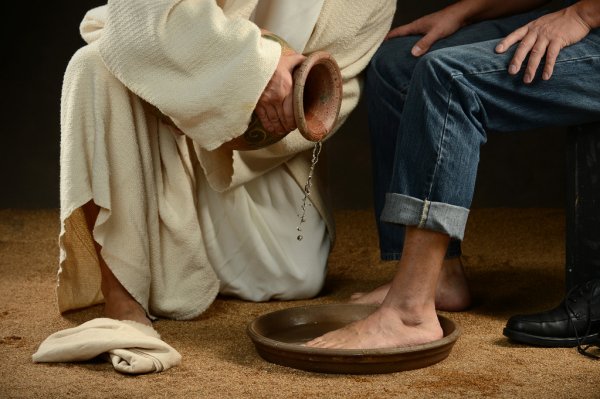 Consecuencia directa de                                            amar a Dios
Juan 13:35
En esto conocerán todos que sois                                  mis discípulos, si tuviereis amor los                                   unos con los otros.
Servicio
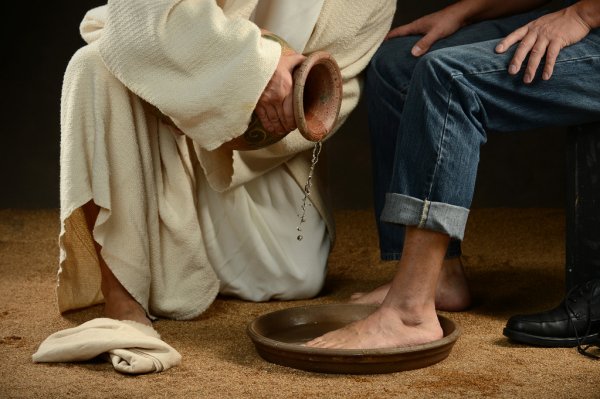 Consecuencia directa de                                            amar a Dios
1 Juan 4:20
Si alguno dice: Yo amo a Dios,                                                    y aborrece a su hermano, es mentiroso.                               Pues el que no ama a su hermano a                              quien ha visto, ¿cómo puede amar                                     a Dios a quien no ha visto?
Servicio
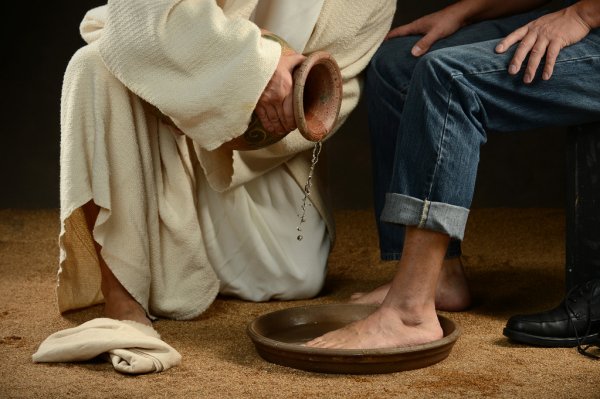 La iglesia a limitado el enfoque de servicio a hacer algo en el templo
Servicio
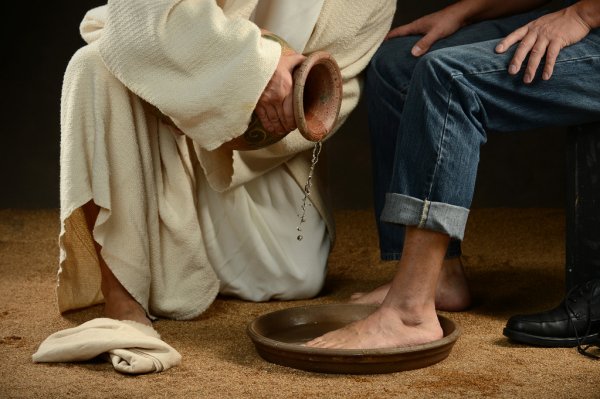 La iglesia a limitado el enfoque de servicio a hacer algo en el templo
El servicio tiene que ver con el amor al prójimo
Servicio
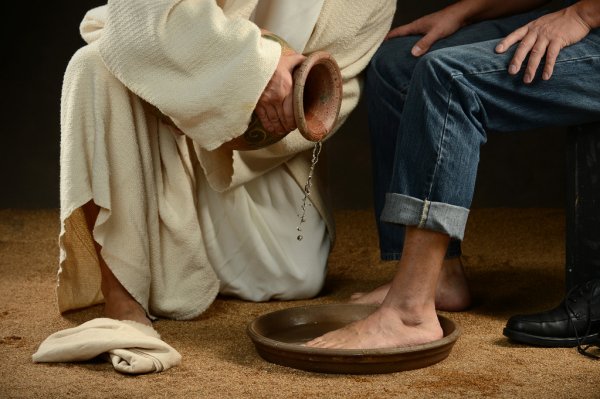 La iglesia a limitado el enfoque de servicio a hacer algo en el templo
El servicio tiene que ver con el amor al prójimo
Edificar
Servicio
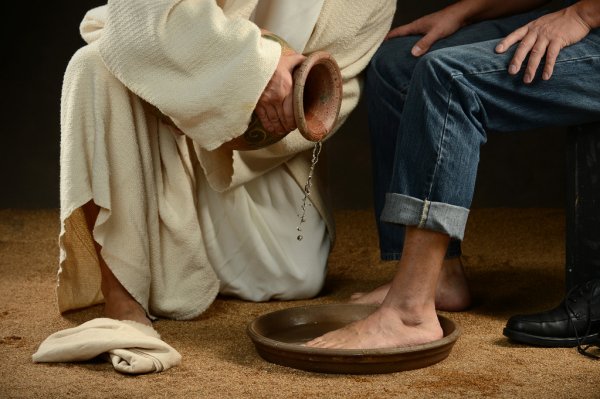 La iglesia a limitado el enfoque de servicio a hacer algo en el templo
El servicio tiene que ver con el amor al prójimo
Edificar
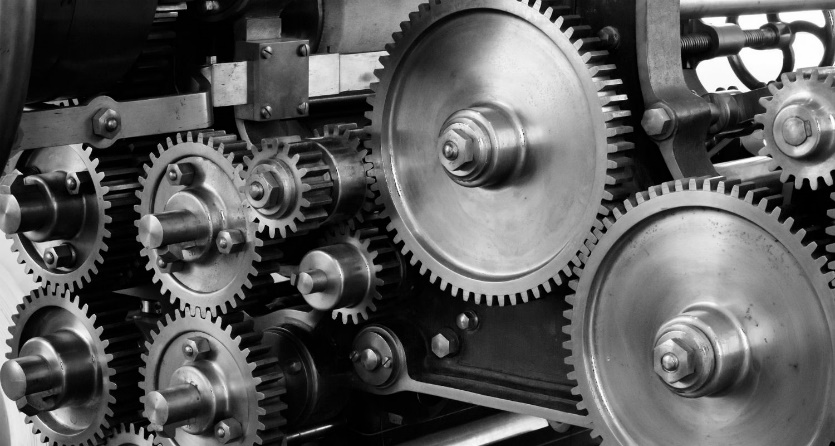 Bibliografía
Leys, L. (2009) El Ministerio Juvenil Efectivo. Miami, Florida: Editorial Vida